Reconstruction
Impeachment
Andrew Johnson impeached for violating the “Tenure of Office Act
Fired Edwin Stanton
Impeached in the House, acquitted in the Senate
Life after war
African Americans and Republicans take over southern government 
Carpetbaggers and Scalawags
Freedmen’s Bureau- help newly freed slaves
Short lived as Democrats regained control
KKK-undermined AA
Black Codes- restrict civil rights of AA
Indebted sharecroppers
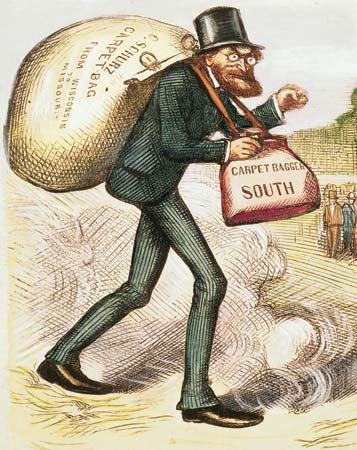 Compromise of 1877
Election day comes and 19 electoral votes from the South are disputed
The Deal: Democrats in the South will give those electoral votes and the presidency to the Republican (Hayes) in exchange for the removal of federal troops
Reconstruction ends